Wechselpräpositionen mit Akkusativ
Klasse: VIII
Lehrbuch: „Beste Freunde“
A2/1
Wir wiederholen: Wohin springt die Katze?
Wechselpräpositionen
Wechselpräpositionen sind lokale Präpositionen, die manchmal mit AKKUSATIV und manchmal mit Dativ stehen.

               Wo?                  Wohin?
             Position                             Aktion/Bewegung
             Standort                                Richtung     
              Ruhe 



z.B. Ich bin im Studio.                     Ich gehe ins Studio.
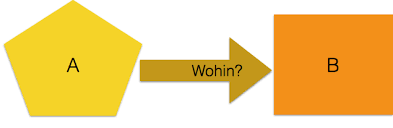 Wohin?→ Aktion/Bewegung/ Richtung → Akkusativ
Ich lege die Kleider auf das Sofa. (das)

 Wir hängen das Plakat an die Wand. (die)

Wir legen den Teppich unter den Schreibtisch. (der)

Ich stelle die Flaschen ins (in das ) Regal. (das)

Wir stellen den Sessel zwischen das Bett (das) 
und den Schrank. (der)

Ich stelle den kleinen Tisch vor den Sessel.
Nominativ:  DER    DAS   DIE    DIE (Pl).
Akkusativ:   DEN    DAS   DIE    DIE
Auf einen Blick!
WO? →   DATIV                                   WOHIN?→AKKUSATIV
stehen:                                                  stellen:
Die Lampe steht auf dem Tisch.        Ich stelle die Lampe auf den Tisch.
liegen:                                                   legen:
Der Stift liegt unter dem Buch.         Ich lege den Stift unter das Buch.
hängen:                                                  hängen:
Das Bild hängt an der Wand.             Ich hänge das Bild an die Wand.

Nominativ              DER       DAS      DIE         DIE (PL.)
Dativ                      DEM      DEM      DER       DEN
Akkusativ               DEN       DAS       DIE        DIE
Hausaufgaben
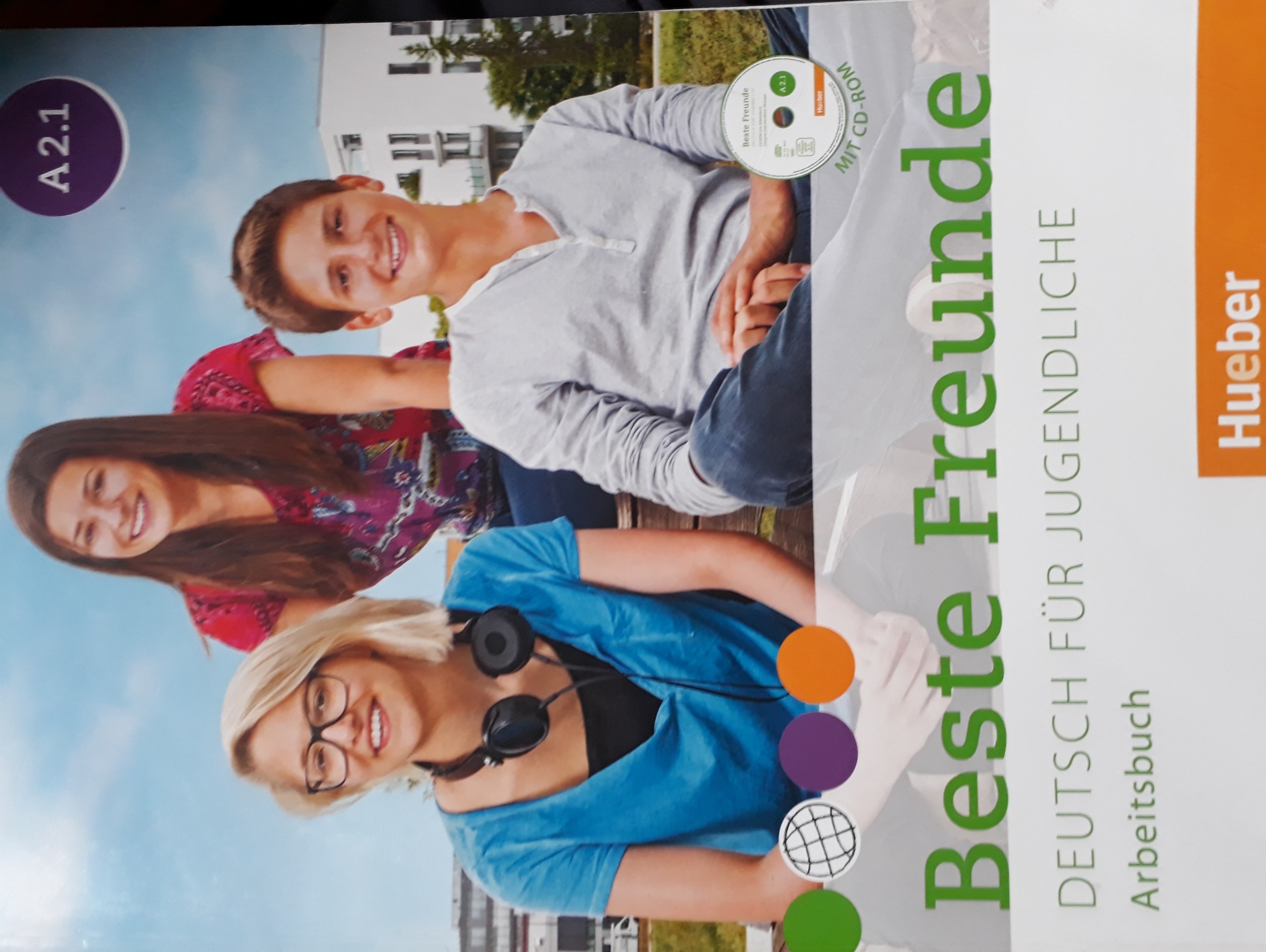 „Beste Freunde“                               
   Deutsch für Jugendliche

   


Arbeitsbuch : 
Seite: 64; Aufgabe 12, 13a
          65; Aufgabe 14a
Hausaufgaben
I Ergänze die Präpositionen (an, auf, in, über, unter, vor, zwischen) und Artikel!
                                                     WO?
1.	Die Lampe hängt _______   ___ Tisch. (der Tisch)
2.	Der Füller liegt _______   ___ Schublade. (die Schublade)
3.	Der Vorhang hängt _______  ____ Fenster. (das Fenster)
4.	Das Bild hängt ______   ____ Wand. (die Wand)
5.	Kommt doch, der Kaffee steht schon ________   ___ Tisch. (der Tisch)
6.	Der Papierkorb steht ______   ____ Schreibtisch. (der Schreibtisch)
7.	Die Hängematte hängt _______  ___  Wand und ___ Säule. (die Wand, die Säule)

II Ergänze die Präpositionen (an, auf, in, über, unter, vor, zwischen) und Artikel!
                                                     WOHIN?
1.	Ich hänge die Plakate für Deutsch _______   ___ Wand. (die Wand)
2.	Die Schultasche stellst du _______   ___ Tisch. (der Tisch)
3.	Ich stelle das Buch _______  ____ Regal. (das Regal)
4.	Du stellst die Blumenvase ______   ____ Tisch. (der Tisch)
5.	Ich hänge die Lampe ________   ___ Tisch. (der Tisch)
6.	Er legt den Stift ______   ____ Computer. (der Computer)
7.	Ich stelle den Tisch _______ ___ Bett und ___ Sessel. (das Bett, der Sessel)
DANKE FÜR EURE AUFMERKSAMKEIT!